KADINA YÖNELİK ŞİDDET
25 Kasım Kadına Karşı Şiddetle Mücadele  Günü
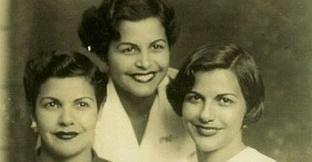 25 Kasım 1960'ta Dominik  Cumhuriyeti'nde diktatörlüğe karşı  mücadele eden üç kız kardeş Patria,  Minerva, Maria Mirabel'in cesetleri bir  uçurumun dibinde bulundu. Mirabel  kardeşlerin, tecavüz edilerek vahşice  öldürüldüğü ortaya çıktı ve onlar  diktatörlüğe karşı mücadelenin  sembolü oldu. Bütün dünyada yankı  bulan bu gelişmeler karşısında  Birleşmiş Milletler 17 Aralık 1999'da,  25 Kasım'ın "Kadına Yönelik Şiddetin  Ortadan Kaldırılması İçin Uluslararası  Mücadele Günü" olarak  benimsenmesine karar verildi.
Kadınlar ve Nüfus
Avrupa Konseyi, 16 - 44 yaş arası kadınların ölüm ve  sakatlanmalarının ana sebebinin aile içi şiddet  olduğunu ve bunun kanser ya da trafik kazalarındaki  ölüm ve sakatlanma oranından çok daha fazla  olduğunu beyan etmiştir.
Normalde yaşıyor olması gereken en az 60 milyon kız  çocuğu cinsiyet tercihli kürtaj veya erkek  çocuklarından daha önemsiz olarak görüldükleri için  yetersiz bakım nedeniyle çeşitli toplumlarda  "kayıp"lar
Her üç kadından en az biri kadın hayatlarının bir  noktasında dayak yemiş, zorla seks yapmaya  zorlanmış ya da farklı bir biçimde tacize  uğramaktadır. Bunu yapan genellikle kendi  ailesinden veya tanıdığı biridir.
Kadınların yaklaşık %47'si ilk cinsel ilişkilerinin  zorla olduğunu bildirmektedir.
Kadın cinayet kurbanlarının yaklaşık %70‘i erkek  partnerleri tarafından öldürülmüştür.
ABD'de her 15 saniyede bir kadın,  kocası/partneri tarafından dövülüyor.
ZARAR VEREN UYGULAMALAR
Dünyanın her kültüründe, “normal” veya “geleneksel”  sayıldığı için görmezden gelinen kadına yönelik başka  şiddet biçimleri de bulunmaktadır.
Dünya çapında 135 milyondan fazla kadın ve kız çocuğu  “kadın sünneti” olmuştur ve her yıl 2 milyon kız çocuğu  ve kadın bu riskle karşı karşıyadır (her gün 6,000 kişi)
Afrika’nın 28 ülkesinde, Kuzey Irak’ta, Hindistan,  Endonezya, Malezya ve Sri Lanka gibi Asya ülkeleriyle  Avustralya, Danimarka, Fransa, İtalya, Hollanda, İsveç,  İsviçre ve İngiltere’deki göçmen topluluklar arasında  uygulanmaktadır.
Mısır’da 15-49 yaş arası evli kadınların %97’si kadın  sünneti olmuştur.
ŞİDDET NEDİR?
Güç ve baskı uygulayarak insanın  bedensel ve ruhsal açıdan zarar  görmesine neden olan bireysel ya da toplu  hareketler.
KADINA YÖNELİK ŞİDDET NEDİR?
Birleşmiş Milletler (BM) Genel Kurulu tarafından  1993 yılında kabul edilmiş olan Kadına Yönelik  Şiddetin Ortadan Kaldırılması Bildirgesi'ne göre;
"ister kamusal isterse özel yaşamda meydana  gelsin, kadınlara fiziksel, cinsel veya  psikolojik zarar veya ıstırap veren veya  verebilecek olan cinsiyete dayalı bir eylem,  uygulama ya da bu tür eylemlerle tehdit  etme, zorlama veya keyfi olarak özgürlükten  yoksun bırakma" şeklinde tanımlanmaktadır.
1995 yılında Pekin’de düzenlenen Dördüncü  Kadın Konferansı’ndan bu yana
kadınlara yönelik şiddetin ortadan kaldırılması;
ülkelerin demokrasi, kalkınma ve barış  hedeflerine	ulaşabilmeleri için alınması gereken  acil tedbirler arasında vurgulanmaktadır.

artık açıkça devletlerin sorumluluğu  olarak tanımlanmaktadır.
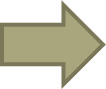 Kadına Yönelik Şiddetin Tanımı
“Kamusal ve özel alanda gerçekleşen, kadınların fiziksel, cinsel,  duygusal zarar görmesiyle sonuçlanan ya da sonuçlanması olası,  her türlü cinsiyet temelli şiddet eylemi veya bu eylemin yapılacağına  ilişkin tehdit ya da zorlama ve keyfi olarak özgürlüğün kısıtlanması”
Kadınlara Yönelik  Şiddetin
Önlenmesi Bildirgesi  (1993 -Birleşmiş  Milletler)
“kadına yönelik şiddet’’, bir insan hakları ihlali ve kadınlara yönelik  ayrımcılığın bir biçimi olarak anlaşılmaktadır ve ister kamusal ister  özel alanda meydana gelsin, kadına fiziksel, cinsel, psikolojik veya  ekonomik zarar veya ıstırap veren veya verebilecek olan toplumsal  cinsiyete dayalı her türlü eylem ve bu eylemlerle tehdit etme, zorlama  veya keyfi olarak özgürlükten yoksun bırakma anlamına gelir.
Kadınlara Yönelik  Şiddet ve Aile İçi  Şiddetin Önlenmesi ve  Bunlarla Mücadeleye  İlişkin Avrupa Konseyi  Sözleşmesi
(İstanbul Sözleşmesi)
Ailenin Korunması  ve Kadına Karşı
Şiddetin Önlenmesine  Dair Kanun
“kadına yönelik şiddet’’, kadınlara, yalnızca kadın oldukları için  uygulanan veya kadınları etkileyen cinsiyete dayalı bir ayrımcılık ile  kadının insan hakları ihlaline yol açan ve Kanunda şiddet olarak  tanımlanan her türlü tutum ve davranışı ifade eder.
Kadınlara Yönelik Şiddet ve Aile İçi Şiddetin Önlenmesi ve Bunlarla
Mücadeleye İlişkin Avrupa Konseyi Sözleşmesi (İstanbul Sözleşmesi)
Sözleşme 11 Mayıs 2011 tarihinde İstanbul'da imzaya açılmış ve Türkiye'nin de aralarında bulunduğu
18 ülke tarafından imzalanmıştır.
Ülkemiz tarafından, 24 Kasım 2011 tarihinde çekincesiz olarak onaylanan Sözleşme 8 Mart 2012  tarihinde Resmi Gazete’de yayımlanarak yürürlüğe girmiştir.
Kadına yönelik şiddetle mücadeleye çok geniş bir perspektiften ve toplumsal cinsiyet boyutuyla  bakan 81 maddelik bu kapsamlı belge, konu hakkındaki tek uluslararası sözleşme olma özelliğini  taşımaktadır.
Sözleşme ile kadına yönelik şiddetle mücadele önleme, koruma, cezalandırma ve politika
geliştirme boyutları ile yer almıştır.
Sözleşme kapsamındaki şiddet türleri ev ve aile içi ile sınırlı tutulmayarak toplumsal düzeyde  gerçekleşen şiddet ve yaşlı, engelli, göçmen kadınlar gibi kırılgan gruplara yönelik şiddet de kapsama  dahil edilmiş, zorla evlilik, namus cinayetleri ve kadın sünnetine ilişkin tedbirler de Sözleşme  kapsamında ayrıntılı şekilde düzenlenmiştir.
İstanbul Sözleşmesinin Önemi
Bu sözleşme aile içi şiddeti ,
“aile içerisinde veya hanede veya mağdur faille aynı  evi paylaşsa da paylaşmasa da eski veya şimdiki  eşler veya partnerler arasında meydana gelen her  türlü fiziksel, cinsel, psikolojik veya ekonomik  şiddet eylemi olarak” tanımlar. (Madde-3, a ve b  fıkrası).
Bu tanım, aile içi şiddetin kapsamını genişletmiştir.
Buna göre, şiddete uğrayan kadınla şiddet uygulayan  erkeğin evli olup olmamasına, aynı evi paylaşıp  paylaşmamasına bakılmaksızın, bütün fiziksel, cinsel,  psikolojik ya da ekonomik şiddet tanımları içerisindeki  eylemler, aile içi şiddet olarak değerlendirilecektir.
İstanbul Sözleşmesinin Önemi
Kadınlara karşı şiddetin tanımı, kapsamı ve türleri
bağlamında en güncel belgedir.
Türkiye’nin imzalayıp, onayladığı bağlayıcı bir hukuk  aracı olduğu için ülkemizdeki bütün yasa ve  uygulamaların izlemesi gereken çerçeveyi de  oluşturmaktadır.
Kadınlara karşı şiddet  teriminin, toplumsal cinsiyete  dayalı tüm şiddet eylemlerini kapsadığı açıkça ifade  edilmektedir.
Kadınların ve kız çocuklarının toplumsal cinsiyete dayalı  şiddete maruz kalma riskinin erkeklerden daha yüksek  olduğunu,
aile içi şiddetin kadınları orantısız şekilde  etkilediğini,
çocukların aile içindeki şiddete tanık olmak  dâhil, aile içi şiddetin çeşitli biçimlerde  mağduru olduklarını belirtmektedir.
Kadına Yönelik Şiddetin Türleri
1.	Fiziksel Şiddet
Tokat atmak, dövmek, tekmelemek,  tartaklamak, saçını çekmek, itmek,  yumruklamak, kol kıvırmak, odaya-eve  kilitlemek, bir yerini kırmak, silah, kesici-delici  bir alet ya da kezzap gibi kimyasal bir madde  ile yaralamak, yakmak veya öldürmek,  gerektiği halde tedavi olmasına engel olmak  vb.
Fiziksel Şiddetin Bölgesel Yaygınlığı
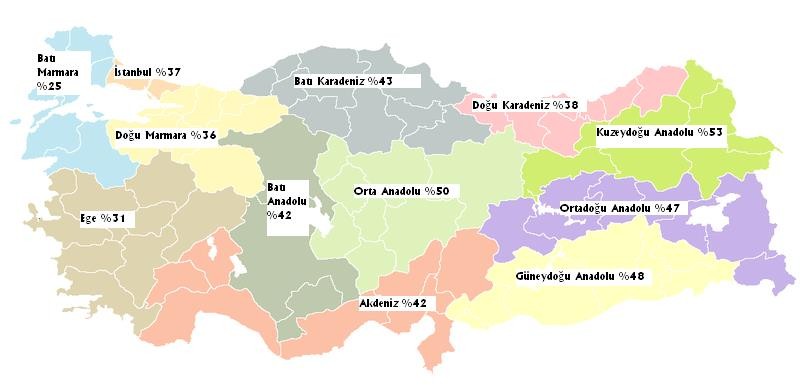 2. Sözlü-Duygusal-Psikolojik Şiddet
Bağırmak, hakaret etmek, küfretmek, tehdit etmek,  korkutmak, aşağılamak, alay etmek, karar  vermesine izin vermemek, başka kadınlarla-  erkeklerle kıyaslamak, kendini geliştirmesine izin  vermemek, ailesi-arkadaşları-komşularıyla  görüşmesine izin vermemek, evden dışarıya  çıkmasına izin vermemek, her an nerede  olduğunu kontrol etmek, inançlarını-kökenini-  işini-maaşını küçümsemek, başkalarının önünde  sürekli sözünü kesmek, vb.
3. Cinsel Şiddet
Evli olduğu kişi bile olsa tecavüz yani istemediği  yer ve zamanda cinsel ilişkiye zorlamak,  istemediği şekilde cinsel ilişki kurmak, başka  insanlarla cinsel ilişkiye zorlamak, ensest  (akrabalar arası cinsel taciz ve tecavüz), fuhuşa  zorlamak, zorla evlendirmek, çocuk doğurmaya  ya da doğurmamaya zorlamak, kürtaja  zorlamak, cinsel organlarına zarar vermek,  telefonla-mektupla ya da sözlü olarak cinsel  içerikli tacizlerde bulunmak, kadınlığına-  erkekliğine laf söylemek, namus gerekçesiyle  öldürmek ya da öldürmeye zorlamak, vb.
4. Ekonomik Şiddet
Çalışmaya ya da çalışmamaya zorlamak,  parasını veya banka kartını alıp geri vermemek,  işe gitmesine izin vermemek, hiç para  vermemek, şahsi mallarını-ziynet eşyalarını  almak, ailenin parası ve tasarrufları için hiç fikrini  sormamak, işten atılmasına yol açacak olaylar  yaratmak, vb.
Kadınlara Yönelik Şiddet Bağlamında  Dünyadaki Durum
Kadınların partnerleri tarafından fiziksel  şiddete maruz kalma oranları %13-61  aralığında,
cinsel şiddete uğrama oranları %6-59  aralığında,
duygusal şiddet yaşama oranları ise %20-  75 aralığında değişmektedir	(WHO,  2005).
BM verilerine göre, 1995-2006 döneminde  hayatında en az bir kez fiziksel şiddete  maruz kalan kadınların oranları, örneğin  Çin’de %12, Azerbaycan’da %13,  Fransa’da %17, Hindistan’da %22,  Mısır’da %35, Almanya’da %37,  Meksika’da %40, Avustralya’da %48,  Zambiya’da%59’dur	(UN, 2010).
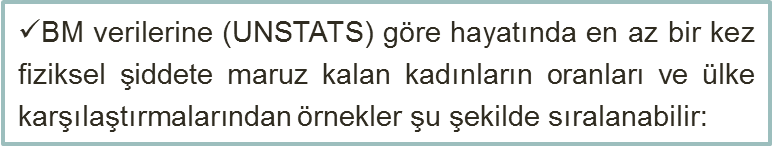 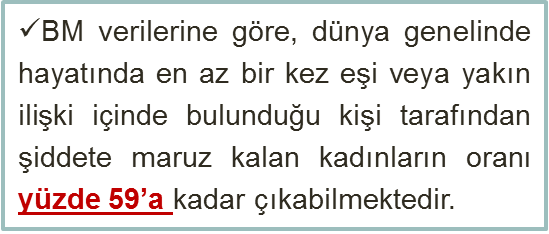 Finlandiya  Danimarka  Meksika  Avustralya  Almanya  Brezilya  Peru
%19
%20
%22
%25
%29
%33
%43
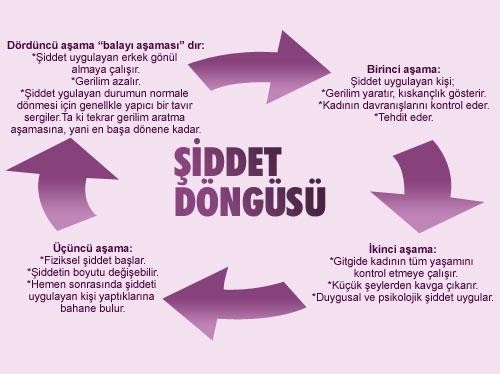 Şiddetin Kökeni
Kadına yönelik şiddet yapısaldır; yani  ataerkil ve kapitalist sistemlerin özünde  var olan bir özelliktir. Tek tek erkekler,  erkek gruplar, ataerkil kurumlar ve  devletler, kadının yaşamını, bedenini ve  cinselliğini kontrol etmenin bir aracı olarak  şiddete başvururlar.
Kadınlara ve kız	çocuklara yönelik şiddet, hem  özel alanda ev içi şiddet olarak, cinsel, fiziksel,  psikolojik veya cinsel taciz şeklinde hem de  kamusal alanda yaşanır.
Kamusal alanda kadın cinayetleri, iş yerinde  cinsel ve psikolojik taciz, tecavüzün farklı  biçimleri, kadın ve çocuk ticareti, fahişelik,  pornografi, kölelik, zorla kısırlaştırma, lezbiyen  düşmanlığı, güvenli kürtaj ve üreme tercihleri ve  özgür iradeye karşı çıkmayı içerir.
Sessizlik, ayırımcılık, şiddet suçlarının cezasız  kalması, kadınların erkeklere bağımlılığı, teorik  ve psikolojik argümanlar, kadınlara yönelik  şiddeti hoş gösterir ve artırır.
Ataerkil Yapının Şiddet Algısı
Kadına yönelik şiddetin kökleri, kadının bedenini,  hayatını ve cinselliğini kontrol etmeyi, sömürmeyi ve  ona sahip olmayı dayatan ataerkil sistem ve kapitalizme  uzanır.
Ataerki iki ilkeye dayanır:
Kadınlar erkeklere aittir, bu nedenle kadınlar erkeklerin  hizmetindedir ve onlara asla “hayır” diyemezler.
Kadınlar “azizeler” ve günahkarlar” şeklinde iki  kategoriye ayrılırlar. Bu sistemin parçası olan şiddet,  “azizeler” -iyi anne ve eş- rolüne uymayan kadınların  cezalandırılmasıdır. Örneğin; yemek hazır olmadığı ya  da giymek istediği elbise temiz olmadığı gerekçesiyle  erkeklerin sözlü veya fiziksel saldırıyı mazur  göstermeleri yaygındır.
Türkiye’de Aile İ    ç     i Şiddet
Ülkemizde aile üyelerinin kadınlara  uyguladığı şiddet, hakaret ve kadınları  ekonomik ihtiyaçlarından yoksun  bırakmaktan dayağa, cinsel şiddetten  cinayete geniş bir yelpazededir. Türkiye'de  kadına yönelik şiddetin en uç noktada  yaşandığı boyut "namus Cinayetleri"dir.
Türkiye'de kadına yönelik aile içi şiddet konusu 1980'li  yılların sonunda etkin olmaya başlayan kadın hareketinin  çabalarıyla ülkemiz gündemine girmiştir. 1990'lı yıllardan  itibaren de bu konuda kurumsallaşma başlamıştır. Bu  çerçevede Aile ve Sosyal Politikalar Bakanlığına bağlı  Kadının Statüsü Genel Müdürlüğü kurulmuş, çeşitli  üniversitelerde kadın araştırma merkezleri açılmaya  başlanmış ve kadınlara yönelik faaliyet gösteren sivil  toplum kuruluşlarının sayısı giderek artmıştır.
"Türkiye'de Kadına Yönelik Aile İçi Şiddet  Araştırması", 2009’da ve 2014’te  Hacettepe Üniversitesi Nüfus Etütleri  Enstitüsü tarafından gerçekleştirilmiştir.
Araştırmada şiddet olgusu iki boyutta ele  alınmış:
Eş veya birlikte olunan kişi tarafından  kadına yönelik şiddet
Eşi veya birlikte olduğu kişi(ler)  dışındakilerden kadına yönelik şiddet
a)Eş veya birlikte olunan kişi tarafından kadına yönelik  şiddet
Ülke genelinde yaşamın herhangi bir döneminde
fiziksel şiddete maruz kaldığını belirten kadınların oranı
%39'dur. (her 10 kadından 4'ü eşi veya birlikte olduğu  kişi tarafından fiziksel şiddete maruz kalmış).
%15'i cinsel şiddet görmüş (her 100 kadından 9'u eşi  tarafından cinsel ilişkiye zorlanmış. Her 100 kadından  11'i istememesine rağmen korkudan cinsel ilişkiye  girmiş)
%44'ü duygusal istismar biçimlerinden en az birine
hayatlarının herhangi bir döneminde maruz kalmışlar.
Her 10 kadından 4’ü ekonomik şiddet ve istismar  yaşamış.
b)Eşi veya birlikte olduğu kişi(ler) dışındakilerden  kadına yönelik şiddet
15 yaşından sonra her 100 kadından yaklaşık 17'si yakın  ilişkide oldukları erkekler dışındakilerden fiziksel şiddet  görmüş (% 41babaları, %32 anneleri, %16 ağabeyleri ve
%8 öğretmenleri)
Her 100 kadından 3'ü yakın ilişkide olduğu erkekler  dışındakilerden cinsel şiddet görmüş. (%52si  tanımadıkları kişiler, %18 erkek arkadaşlar, %12 erkek  akrabalar)
Kadınların %7si 15 yaşından önce cinsel istismar  yaşamış (%42'si tanımadıkları kişiler, %30'u ise erkek  akrabalar).

***Kentsel yerleşim alanlarında yaşayan kadınlar  açısından cinsel istismar kırsal alanda yaşayan  kadınların 3 katı daha fazladır.
Eğitim durumuna göre fiziksel, cinsel şiddet ve  duygusal istismar
Eğitim düzeyinin artması fiziksel veya cinsel şiddet  yaşanma yüzdesini azaltmaktadır. Örneğin, hiç eğitimi  olmayan/ilköğretimi bitirmemiş kadınların %56'sı fiziksel  veya cinsel şiddete maruz kalırken, lise ve üzeri eğitim  grubunda bu oran, % 27'ye düşmektedir.
Kadınların eğitim düzeyi arttıkça eşleri veya birlikte  oldukları kişi(ler) tarafından fiziksel veya cinsel şiddete  maruz kalan kadınların oranının azaldığı görülmektedir.
Diğer taraftan, lise ve üzeri eğitimi olan her 10  kadından yaklaşık 3'ünün, hayatının herhangi bir  döneminde yakın ilişki içinde olduğu erkek  tarafından fiziksel veya cinsel şiddet yaşamış olması  dikkat çekicidir.
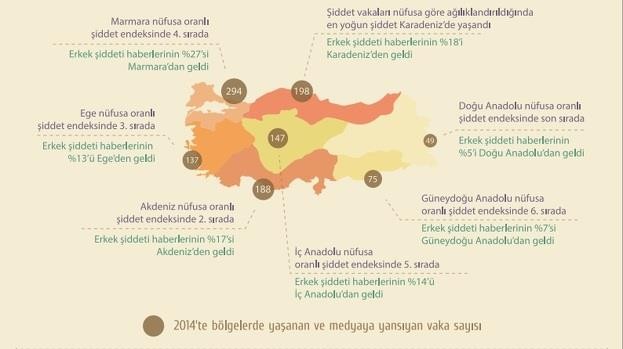 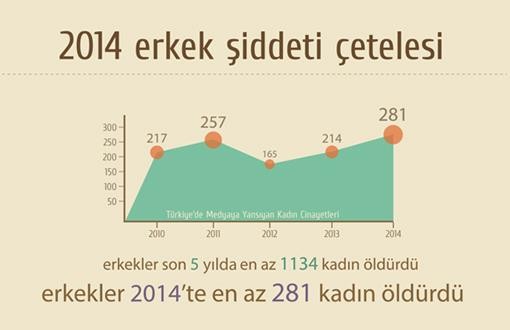 Bir Güç Kullanma ve Kontrol Aracı olarak Eril  Şiddet
Şiddeti belli bir tek nedene veya bir nedenler setine
bağlamak zordur.
Eril şiddet, esas olarak kadınla erkek arasındaki iktidar  eşitsizliğine bağlı olarak yaşanmakta ve genellikle  erkekler, kadın üzerinde otorite sağlamak, onu kontrol  altında tutabilmek için şiddet kullanımına  başvurmaktadırlar.
Şiddet, güç kullanma meselesidir ve toplumsal  anlamda güce sahip olan (ya da bazen iktidarını tehlike  altında gören) erkek, kadın üzerindeki kontrolünü zaman  zaman şiddet kullanarak sağlamaktadır.
Öğrenilmiş Bir Davranış
Eşlerinden şiddet yaşayan kadınların  kendi baba evlerinde de şiddet olması  ve/veya eşlerinin evinde şiddet yaşanması  şiddetin hem erkekler, hem de kadınlar  tarafından öğrenilmiş bir davranış  olduğunu ortaya koymaktadır.
Şiddetin çok küçük yaşlardan itibaren  yaşanması, aile içinde babanın anneye  şiddet uyguladığının gözlenmesi, şiddetin  normalleştirilmesine yol açmakta ve  şiddet, erkeklerin kadınlarla ilişkilerinde  'onları kontrol altında tutmak', 'hizaya  sokmak' için kendilerince zorunlu olarak  başvurulan bir araç haline gelmektedir.
Kadınların ise baba evlerinde şiddet  olması, küçük yaşlardan itibaren şiddete  tanık oluşları onları şiddet karşısında  öğrenilmiş bir çaresizlik durumuna  sokabilmektedir. Özellikle de çocuklarının  olduğu koşullarda, çocuklar annelerinden  öğrendikleri biçimde hareket edebilmekte,  şiddeti bir kader olarak kabul etmeye  yönelebilmektedirler.
Öğrenilmiş Çaresizlik: Öğrenilmiş çaresizlik,  kişinin herhangi bir durumda çok sayıda başarısızlığa  uğrayarak, bir şey yapsa da hiçbir şeyin  değişmeyeceğini, olayların kendi kontrolünde olmadığını,  o konuda bir daha asla başarıya ulaşamayacağını  düşünüp, bir daha deneme cesaretini kaybetmesidir.

Öğrenilmiş çaresizlik, geçmişteki acı deneyimlerden  çıkarılan negatif şartlanmaların bugünkü davranışları  belirlemesidir.
Şiddet neden bu kadar yaygın?
Kadınlar açısından şiddetin nedenleri
% 32 "erkeğin ailesiyle yaşanan sorunlar"
%22	"ekonomik sıkıntılar/zorluklar"	(maddi sıkıntı, erkeğin iş  sorunları, erkeğin işsiz olması ve evde yeterli gıda olmaması)
%21 "erkekle ilgili nedenler" (erkeğin sinirli olması, kadını  kıskanması, kadının ihanetinden şüphelenmesi, erkeğin ayrılmak  istemesi, erkeğin dışarıda zaman geçirmek istemesi, erkeğin  sorumsuz olması ve erkeğin başka bir eşinin olması)
%18 "kadınla ilgili nedenler" (kadının cinsel ilişkiyi reddetmesi,  kadının erkeğin sözünü dinlememesi, kadının erkeği kıskanması,  kadının ev işlerini aksatması)
%13'ü "çocuklarla ilgili sorunlar"
%9 "Erkeğin kötü alışkanlıkları"	(erkeğin alkol kullanması, kumar  oynaması ve aldatması)
Erkeklerin Gerekçeleri
Erkeklerin ise, uyguladıkları şiddeti kolayca  gerekçelendirdikleri ve şiddeti rasyonalize  etmek için daha çok iş yaşamının getirdiği stres  ve kadınların kendilerini kışkırtmasını dile  getirdikleri görülmektedir.
Bu durum, erkeklerin uyguladıkları şiddetten  kendilerinin değil, daha çok içinde bulundukları  koşulların sorumlu olduğunu düşündüklerini  göstermesi açısından önemlidir.
Kadınların toplumsal cinsiyet rolleri ve şiddete  ilişkin tutumları

Bazı durumlarda erkekler eşlerini dövebilirler  (kadınların %14'ü)
Kadın istemese bile, eşiyle cinsel ilişkiye girmek  görevidir. (%31, her 3 kadından 1)
Çocukları terbiye etmek için bazen dövmek  gerekebilir. (%35)
Bir kadının tavır ve davranışlarından ailenin  erkekleri sorumludur. (%47)
Kadın, herhangi bir konuda eşiyle aynı fikirde  değilse tartışmamalı ve susmalıdır. (%49,3)
Kadınlar şiddet karşısında yalnız
Fiziksel veya cinsel şiddet yaşamış kadınların
%51’i yaşadıkları şiddeti kimseye anlatmıyor
%34'ü kendi ailelerine anlatmışlar
%22'si arkadaşları veya komşularına anlatmışlar
%12’si erkeğin ailesiyle paylaşmış
***Kadınların %55'i şiddete tanık olan ya da  şiddetten haberdar olan kişilerden hiçbirinin  kendilerine yardım etmediklerini  açıklamışlardır. %17'si kendi ailelerinden  yardım almışlardır.
Kuruma başvurma veya yardım talebinde  bulunmama nedenleri:
yaşadıkları şiddetin çok ciddi bir sorun olmadığını ifade  etmişler (%64)
suçlanmaktan korkmak (%16) (ailenin adının kötüye  çıkacağından korkma ve utanma/çekinme/suçlanma  korkusu ve kadının anlatmaya utanması vb)
"birlikte olduğu kişiyi sevmek ve affetmek" (%11)
çocuklarla ilgili nedenler (%11) (kadının çocuklarının  mutsuz olacağından korkması, çocuklarını  kaybedeceğinden korkması ve erkeğin çocukları tehdit  etmesi vb)
Nereye başvuracağını bilmedikleri için yardım talep  etmeyen kadınların oranı %6.9
Yardım alabileceğine inanmadığı için başvuru yapmayan  kadınların oranı %4
*** Kadınların %8’i kurumlara başvurmaktadır.
Aile içi şiddetle ilgili yanlış inanışlar ya  da kalıp yargılar
Aile içi şiddet sadece fiziksel olduğu zaman zararlıdır
Aile içi şiddet sanıldığı kadar yaygın değildir
Aile içi şiddet sadece yoksul ve eğitimsiz ailelerde  yaygındır
Aile bireylerinin birbirine sevgisi ve bağlılığı o kadar  yüksektir ki, aile içi şiddet önemli zararlar vermez.
Aile içi şiddet, çocuk ve eş terbiyesi için zorunludur.
Kızgınlık kontrol edilemez ve şiddete yol açar.
Eğer mağdur şiddetti istemese/kabullenmese evini terk  eder ya da kanuni haklarını kullanırdı
Aile içinde şiddetten kurtuluş yoktur (öğrenilmiş  çaresizlik)
Neler Öğrendik?
Kadınlara yönelik şiddet, az gelişmiş veya  gelişmiş	bütün ülkelerde görülmektedir.  Küresel bir sorundur.
Bölgesel farklar olsa da, Türkiye’nin her  yerinde görülmektedir. Sadece kırsal  kesimle sınırlandırılamaz.
Eğitim düzeyinin yüksek olması erkekleri  şiddet uygulamaktan alıkoymamaktadır.
.
Eğitim düzeyinin yüksek olması kadınları  şiddetten korumamaktadır.
Şiddet yalnızca fiziksel bir olgu değildir.  Başka türleri de vardır.
Şiddet, bir aile içi mesele değildir.
Şiddet, hiçbir şeyle gerekçelendirilemez  (erkeklerin doğası, kadınların kışkırtması,  maddi zorluklar, alkol vb)
Hiçbir kadın (ve hiçbir canlı) şiddeti hak  etmez.
Şiddet, en önemli boşanma sebebidir
Şiddet, kadınların insan haklarının ihlalidir.
Şiddet, suçtur.
Şiddet, cinsiyet ayrımcılığının bir biçimidir.
Şiddetin ortadan kaldırılmasında en büyük  sorumluluk devletindir.
Şiddetin açtığı görünmeyen yaralar, özür  dileyerek sarılamaz.
Şiddet öğrenilen bir davranıştır.
Şiddet mağduru kadınların çeşitli yasal  hakları vardır. Kadınlar yalnız değildir.
Şiddete tanık olan 3. kişiler de ihbarda  bulunabilir. Belki de üst kat komşunuz  sizden yardım bekliyor!
Şiddete uğrayan kadın değil, şiddet  uygulayan erkek utanmalıdır.
Şiddetle mücadelede, bizim de  yapabileceğimiz şeyler vardır.
SONUÇ
Kadına yönelik aile içi şiddet, kadınları  baskılayan-bağımlı hale getiren,  özgüvenlerini yok eden, benlik saygılarını  azaltan, ailenin gelecek nesillerine  olumsuz model oluşturan, özellikle  kadınların ve çocuklarının beden ve ruh  sağlıklarını bozan, sosyal ve kültürel  temelleri ağır basan ciddi bir halk sağlığı  sorunudur.
Kadınların toplumsal ve ekonomik yaşamda  yerlerini alma haklarından çeşitli biçimlerde  yoksun kalmalarına, bunun da ötesinde fiziksel  ve ruhsal sağlık sorunları yaşamalarına, sakat  kalmalarına ve yaşamlarını yitirmelerine neden  olmaktadır. Ayrıca kadına yönelen şiddetin  fiziksel, duygusal, ekonomik ve sosyal etkileri  sadece kadınlar üzerinde değil çocuklar, aileler  ve toplumda da kendini göstermektedir.
Aile içi şiddet sadece bir “aile  meselesi” değildir. Şiddet suçtur.
İlgisiz veya sessiz kalmanız şiddete uğrayan  yakınınız için tehlike yaratabilir.
*** Aile içinde şiddete uğrayan bir tanıdığınıza  (komşunuz, arkadaşınız, işyerinden bir  tanıdığınız, akrabanız, öğrenciniz, veliniz)  vereceğiniz destek çok değerlidir. Bu kişinin  size aile sırlarını açması gerekmez; yalnızlığını  ve çaresizliğini onu dinleyerek, şiddet hakkında  bilgi vererek, çözüm yollarını düşünmesine  yardımcı olarak azaltabilirsiniz.
Türkiye’de kadınlar her türlü şiddete  uğradıklarında başvurabilecekleri yerler
İl Sosyal Hizmet Müdürlükleri
Alo 183 Hattı
Sağlık Kuruluşları
Polis Merkezleri, Jandarma Karakolları
Cumhuriyet Savcılığı
Belediyelerin Kadın Dayanışma  Merkezleri
Baroların Kadın Dayanışma Merkezleri  ve Adli Yardım Kurulları
Kadın Sivil Toplum Kuruluşları
Kaynakça
Altınay, A. G. ve Arat, Y. (2007).Türkiye’de Kadına Yönelik Şiddet.  http://www.kadinayoneliksiddet.org/
Ankara Barosu Başkanlığı, (2011). Sorularla Kadına Yönelik Aile İçi Şiddet.  http://www.ankarabarosu.org.tr/Siteler/2012yayin/2011sonrasikitap/Kadina_Yonelik_A  ile_ici_Siddet_ic.pdf
KSGM, (2009-a).Türkiye’de Kadına Yönelik Aile İçi Şiddet Araştırması.  http://www.hips.hacettepe.edu.tr/TKAA2008-AnaRapor.pdf
KSGM, (2009-b).Aile İçi Şiddetle Mücadele El Kitabı.  http://www.aileicisiddet.net/yayinlar/Aile-Ici-Siddetle-Mucadele-.pdf
KSGM, (2012). Kadına Yönelik Şiddetle Mücadele Ulusal Eylem Planı, 2012-2015.  http://www.kadininstatusu.gov.tr/upload/mce/2012/kadina_yonelik_siddet_uep.pdf
Eurobarometer- DomesticViolenceAgainstWoman Report, 2010.  http://ec.europa.eu/public_opinion/archives/ebs/ebs_344_en.pdf
EWL, National Action Plans on ViolenceAgainstWomen in the EU: EWL Barometer,  2011.http://www.womenlobby.org/spip.php?action=acceder_document&arg=1164&cl  e=f6050f23f6c72d4bd2a4a51a4a6603e26ef8f9cb&file=pdf%2Fewl_barometer_on_va  w_2011_en.pdf
Kadınlara Yönelik Şiddet ve Aile İçi Şiddetin Önlenmesi ve Bunlarla Mücadeleye  İlişkin Avrupa Konseyi Sözleşmesi.  http://www.resmigazete.gov.tr/eskiler/2012/03/20120308M1-1.pdf